По Следам любимых сказок
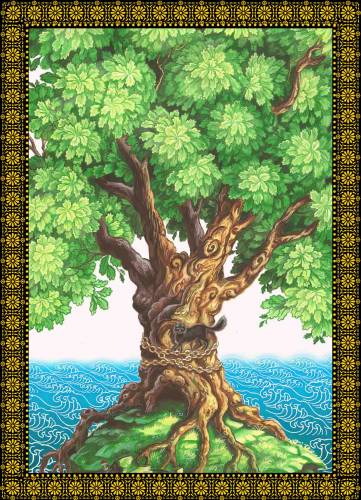